TEA CANDIDATE 
PREPARATION WORKSHOP:

TAXATION COMPETENCIES:
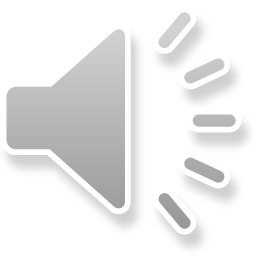 Introduction
“The purpose of the TEA assessment is to enable you to demonstrate that, as a result of learning through work experience, you have developed the competencies and pervasive qualities and skills that are substantially equivalent to those prescribed for the SAICA Training Programme.”
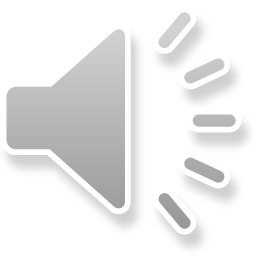 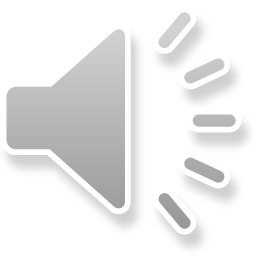 Level of experience
Basic experience: Refers to circumstances where you have had limited experience in a competence area and where your exposure was to the basic aspects of the competence area. 

Intermediate experience: Refers to circumstances where you have had reasonable experience in a competence area and where your exposure was to the standard, routine aspects of the competence area. 

Advanced experience: Refers to circumstances where you have had extensive experience in a competence area and where your exposure was to the unusual or exceptional aspects of the competence area.
Residual Tasks
Compulsory & Elective Tasks
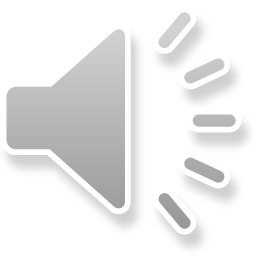 Evidence
Training offices requirement:
“Trainees need to document sufficient evidence (specific per engagement/event and a date must also be specified) of their ability to demonstrate their professional skills when completing this document. 
Evidence presented for professional skills should be capable of being verified by the Reviewer. 
Evidence should relate to a specific event as opposed to being general. The level of documentation should reflect a description of where, when and how the competence was demonstrated. 
Evidence should be varied (non-repetitive). 
The office is further reminded that discharging a trainee who has not adequately demonstrated the professional values is a significant issue and may result in disciplinary action as determined as determined by the SAICA.”
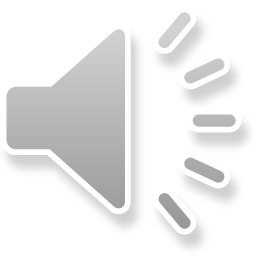 Evidence
More than two (2) per outcome 
You must describe not only WHAT (task/event/person) you did, but also HOW (VERB – discuss/enquire/re-calculate/observe/re-perform/etc.) you did it. 
It is essential that you provide sufficient information against EACH task listed in a competency 
Link your WHAT and HOW to a physical incident/event you encountered during your working experience.
List in a STEP-BY-STEP bulleted or numbered list the activities you performed that enabled you to achieve each competency. 
Avoid simply re-writing the task or rephrasing it and then stating that you have developed it. 
Positive evidence – what you actually did, and not what you did not do.
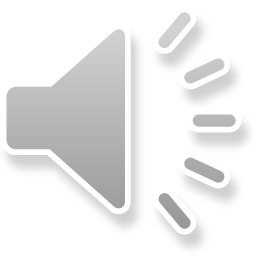 Assessor observations
Common pitfalls:
Long-winded, round-about explanations that do not enable the evaluators to determine whether you have achieved the competency (Sufficiency vs Quantity of evidence)
Copy and paste the same response to different tasks. 
Repeat or explain the task, rather than explaining how you performed the task or how you interpreted the performance of the task.
Provide theoretical responses (or extracts from published material), without explaining the practical application of the theory as related to your work experience.
Provide information on WHAT you did in respect of the task without explaining HOW you did it. 
“I always…” or similar statements
“We…” or similar statements
“As you can see from my previous experience…” or similar statements
“I have never…” or similar statements
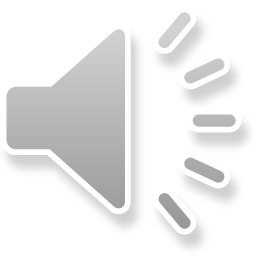 Assessor observations
Do:
Ensure that your responses relate to the task you are meant to address: make sure that your responses are relevant to the tasks you are addressing; 
Demonstrate that you understand what is required in the task, and give sufficient information to demonstrate competence.
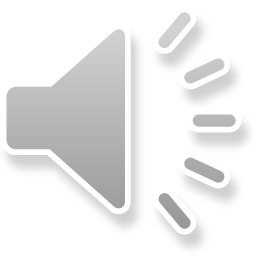 Examples – Taxation
TX(E)1 - Evaluates taxpayers’ tax profiles
TX(E)1.1 - Identifies the information required for the analysis of an entity’s tax profile, for example the form of the entity, taxpayer’s residency and liability for tax, exposure to taxation associated with various forms of income and organisational structure, etc. How: 

What - Evidence to demonstrate what the candidate did, evidence to consider documenting:
Where this task was performed 
What was your role  
What you did

How - Evidence to demonstrate how this was performed-  Evidence to consider documenting: 
Step by step process how you evaluated implications of entity’s tax profile 
Document the evidence/supporting documentation that was used and the relevant sections considered
Implications  
Conclusion
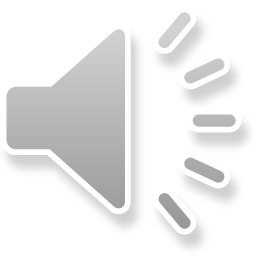 Examples – Taxation
TX(E)1 - Evaluates taxpayers’ tax profiles
TX(E)1.2 - Evaluates the tax implications of different taxpayers’ structures for example cash salary vs. fringe benefits, shares, loans or dividends, trusts, partners, companies, etc.

What - Evidence to demonstrate what the candidate did, evidence to consider documenting:
Where this task was performed 
What was your role  
What you did
How - Evidence to demonstrate how this was performed-  Evidence to consider documenting: 
Step by step process how you evaluated implications of taxpayer structure 
Document the evidence/supporting documentation that was used
Implications  
Conclusion
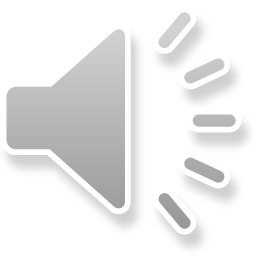 Examples – Taxation
TX(E)2: Calculates or evaluates income tax payable and prepares or evaluates income tax returns for individuals
TX(E)2.1: Calculates or evaluates the income tax payable for an individual, considering inclusion and classification of income from different sources, for example, employment including fringe benefits and lump sum benefits, property, business, capital gain/loss, other income, etc.; exclusion of exempt income; deductibility of expenses, for example, contributions to pension or retirement funds, income protection policies, assets used for trade purposes, legal fees and study at home, etc.

What - Evidence to demonstrate what the candidate did, evidence to consider documenting:
Where this task was performed 
What was your role  
What you did
How - Evidence to demonstrate how this was performed-  Evidence to consider documenting: 
Step by step process how you evaluated/ calculated income tax payable 
Document the evidence/supporting documentation that was used and the relevant sections considered
Implications  
Conclusion
Examples – Taxation
TX(E)2: Calculates or evaluates income tax payable and prepares or evaluates income tax returns for individuals
TX(E)2.2: Prepares or evaluates income tax returns

What - Evidence to demonstrate what the candidate did, evidence to consider documenting:
Where this task was performed 
What was your role  
What you did

How - Evidence to demonstrate how this was performed-  Evidence to consider documenting: 
Step by step process how you prepared/evaluated
Document the forms, systems and how you navigated through the system
Implications  
Conclusion
Examples – Taxation
TX(E) 6: Objection appeals
TX(E)6.1 : Evaluates the content of assessments and reassessments

What - Evidence to demonstrate what the candidate did, evidence to consider documenting:
Where this task was performed 
What was your role  
What you did

How - Evidence to demonstrate how this was performed-  Evidence to consider documenting: 
Step by step process how you evaluated the assessment and the reassessments 
Documents used in the assessments and reassessments, systems and how you navigated through the system
Implications  
Conclusion
Examples – Taxation
TX(E) 6: Objection appeals
TX(E)6.2 : Prepares or evaluates supporting documentation required to initiate an appeal or file a notice of objection

What - Evidence to demonstrate what the candidate did, evidence to consider documenting:
Where this task was performed 
What was your role  
What you did

How - Evidence to demonstrate how this was performed-  Evidence to consider documenting: 
Step by step process how you prepared/evaluated the assessment and the reassessments 
Document the forms, systems and how you navigated through the system, and submissions made to SARS 
Implications  
Conclusion
End